Aphasia Book Club
Week 4
What holiday is coming up next week?
Are you celebrating? If so what are you doing?

How do you show your loved ones you care about them?
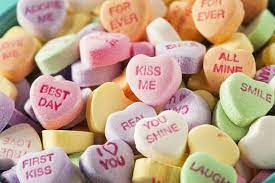 Weekly Check-In
How was your week? Anything you would like to share with the group?
Highs/Lows?
Schedule
Character List
Chapter Summaries
Discussion Questions
Crossword
Would You Rather?
Homework
Character List
Nora Seed: Main character 
Mrs Elm: Librarian  
Dan: Nora’s husband 
Voltaire: Nora’s cat
Erin: Who Dan cheated on Nora with  in Nora’s alternate reality. 
Izzy: Nora’s friend
[Speaker Notes: https://www.bookcompanion.com/the_midnight_library_character_list.html ← character list I found online (may be helpful later on)]
The Three Horseshoes
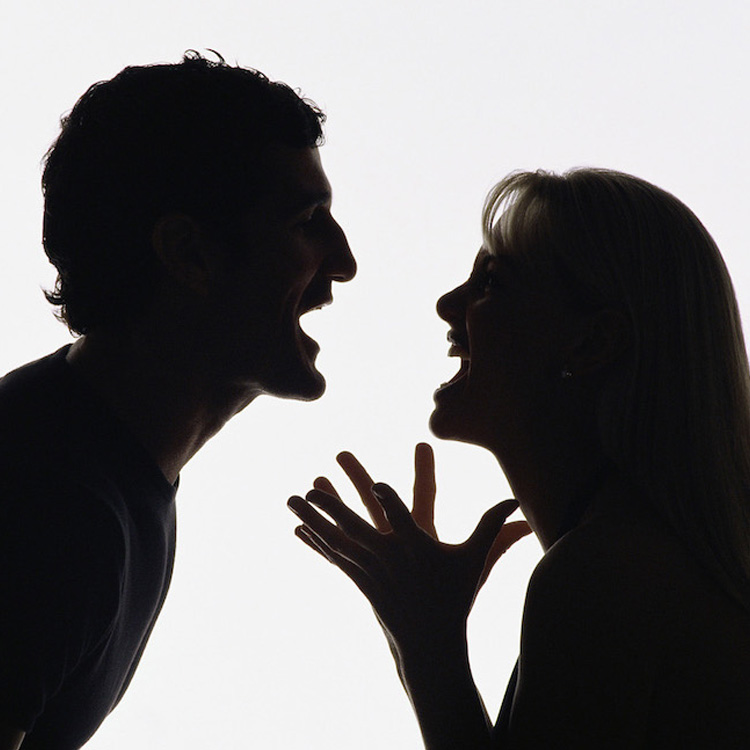 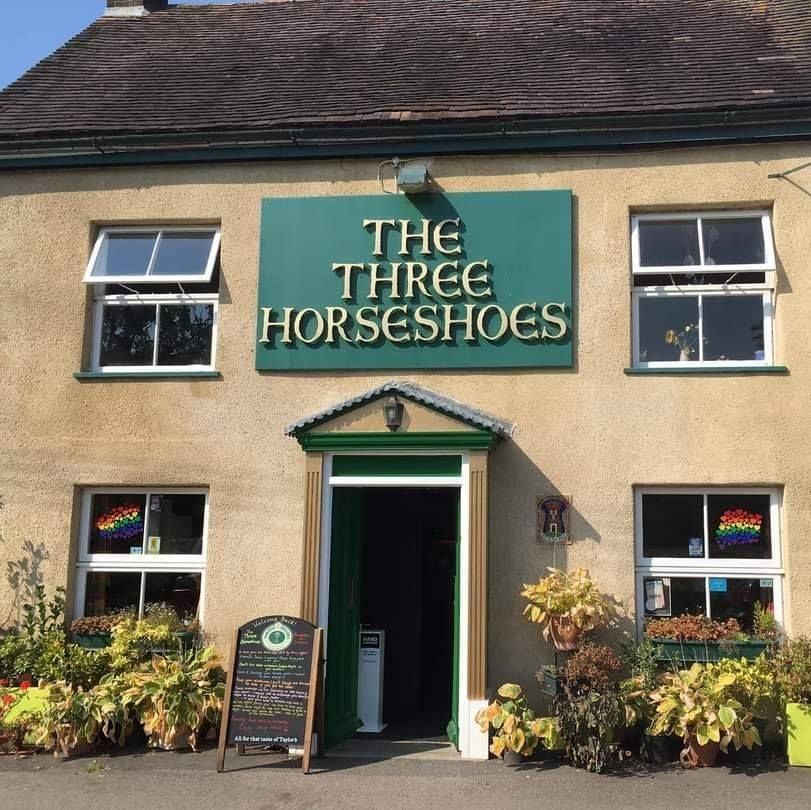 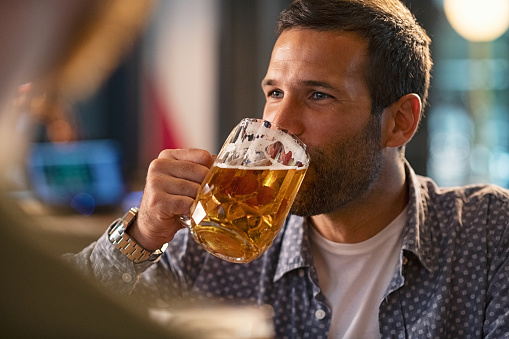 [Speaker Notes: Dan drinks a lot (more than Nora remembered) → Dan was unfaithful
Start arguing before bed and that’s when Nora realizes she doesn’t regret not marrying Dan]
The Penultimate Update Nora Had Posted Before She Found Herself Between Life and Death
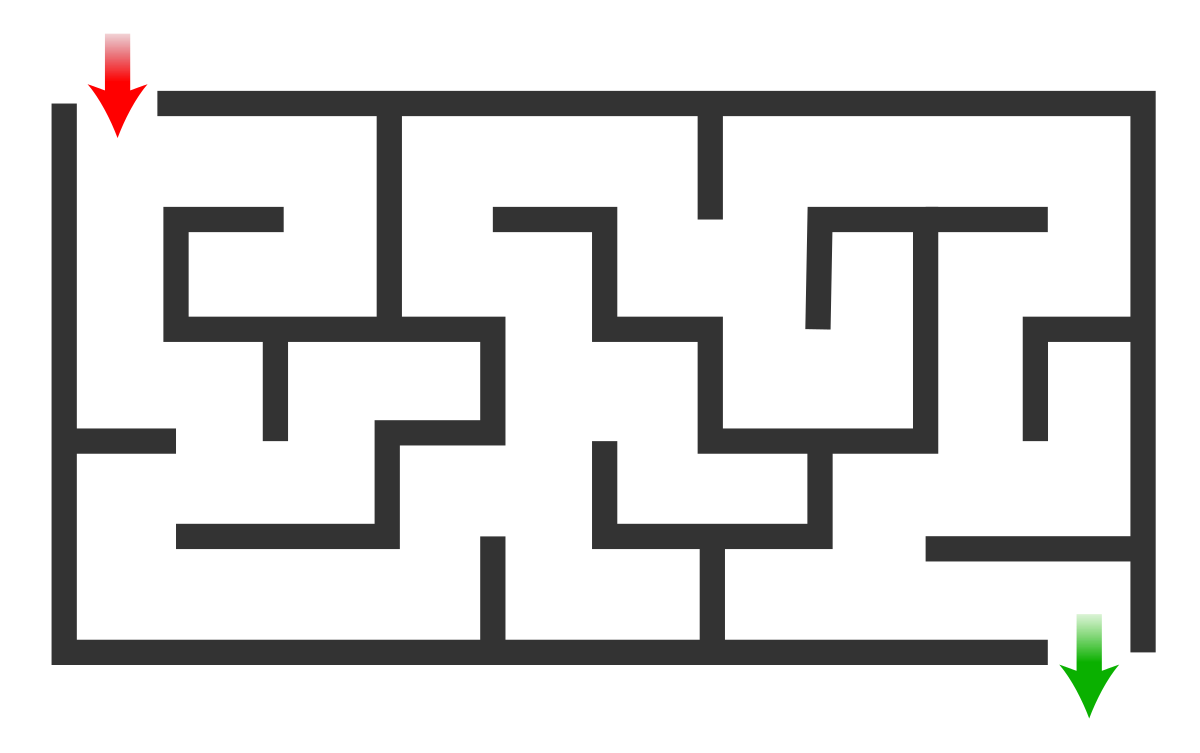 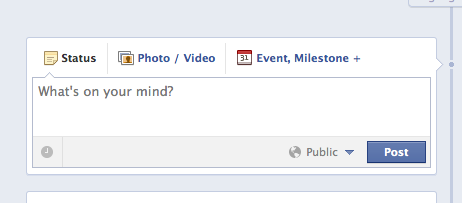 The Chessboard
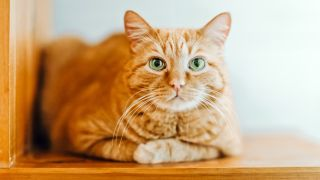 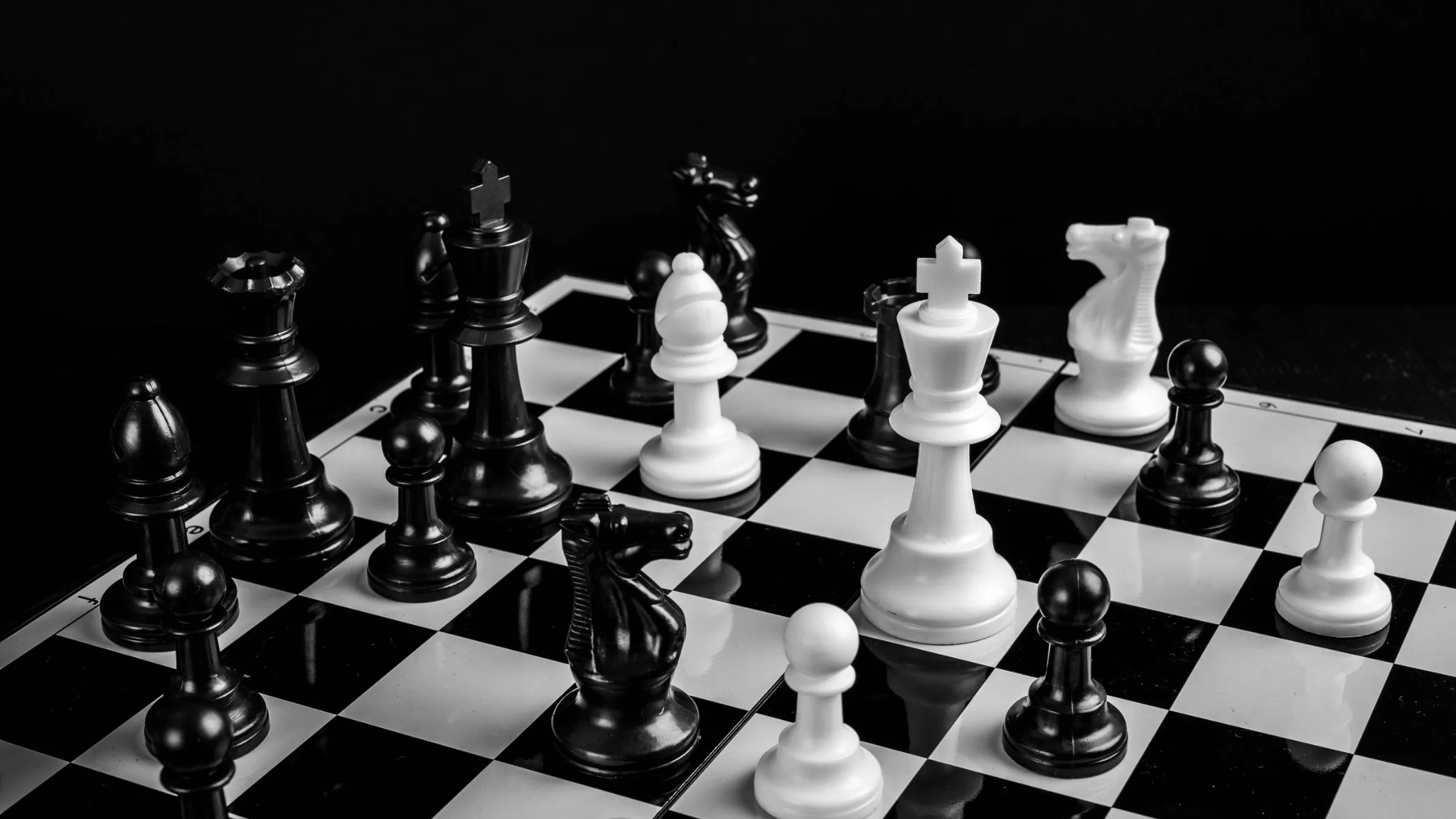 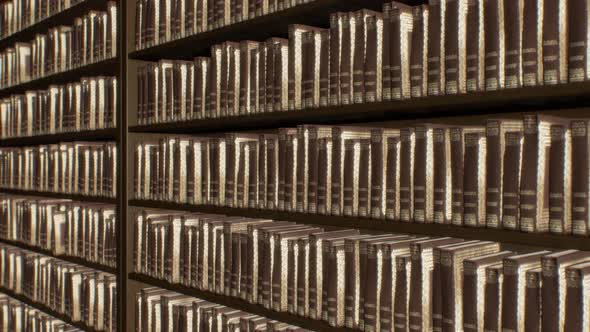 [Speaker Notes: Wishes she could’ve taken better care of voltaire 
Goes back to a reality where voltaire isnt dead]
Multiple Choice 1
What was the first “alternate life” Nora decided to explore?
She never quit her band. 
She married Dan.  
She never quit swimming. 
Her mother never passed away.
Discussion Question 1
When Nora looks at what her life would have been if she had married Dan, she realizes that this version of her life is not what she expected. What do you think about this realization? Can you think of a specific thing you wish you had done in your life that you didn’t do?
[Speaker Notes: Points to Lead Discussion: 
-The grass may not be greener on the other side
-Maybe some things we regret not doing doesn’t turn out the way we expected. What do you think about this realization?
-Does this change the perspective about your own regrets?]
Multiple Choice 2
True or False: Nora’s cat has a different name in the alternate reality where she marries Dan.
Discussion Question 2
We meet a different version of Voltaire in “The Three Horseshoes” chapter. Considering there is a cat on the front cover of this book and Nora clearly loves cats, what role do you think cats might play in the rest of the book? Will there be more Voltaires?
[Speaker Notes: Points to Lead Discussion: 
-Volts pops up in almost every chapter
-Make some predictions on this observation 
-What might Volts symbolize? 
-Small detail that may mean a lot later in the story]
Multiple Choice 3
In the chapter “The Penultimate Update Nora Had Posted Before She Found Herself Between Life and Death,” what does Nora compare her life to?
A rollercoaster 
A horror film 
A ferris wheel
A maze
Discussion Question 3
In the chapter “The Penultimate Update Nora Had Posted Before She Found Herself Between Life and Death,” why does Nora resent herself? 

Was there ever a time in your life where you felt dissatisfaction towards a situation, person or life? How did you handle it?
Multiple Choice 4
In the chapter “The Chessboard” what did Nora say about Dan?
“Dan wasn’t like that”
“Dan was a drunk”
“Dan was a good husband ”
“Dan wasn’t faithful to her”
Discussion Question 4
In the chapter “The Chessboard” what did Nora say about Dan’s personality? 

Was there someone in your life that you were close with, but their personality changed? How did that make you feel?
Crossword Puzzle!
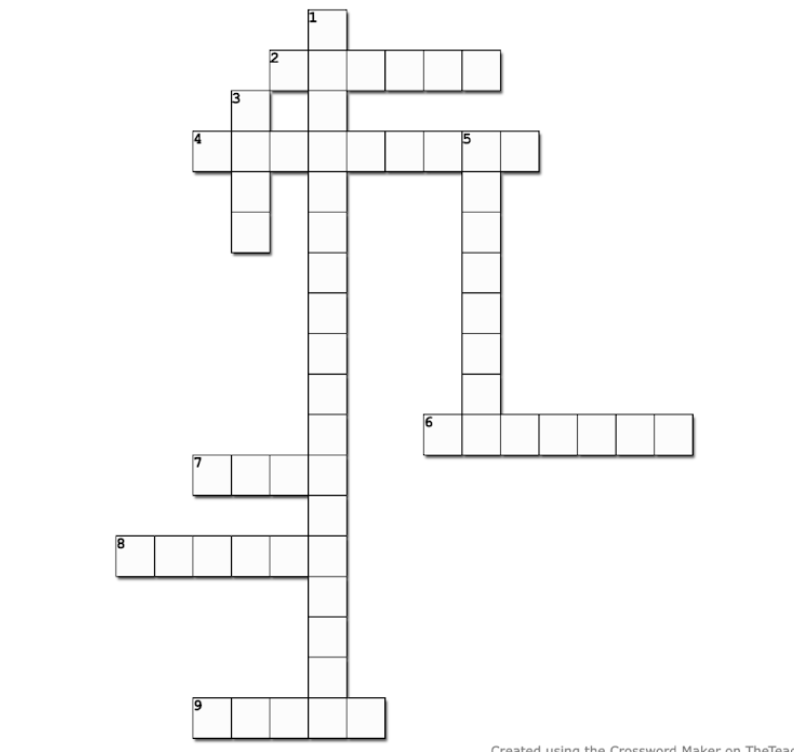 2 Across: 

The amount of time (in minutes) Nora was in the alternate reality (pg. 62)
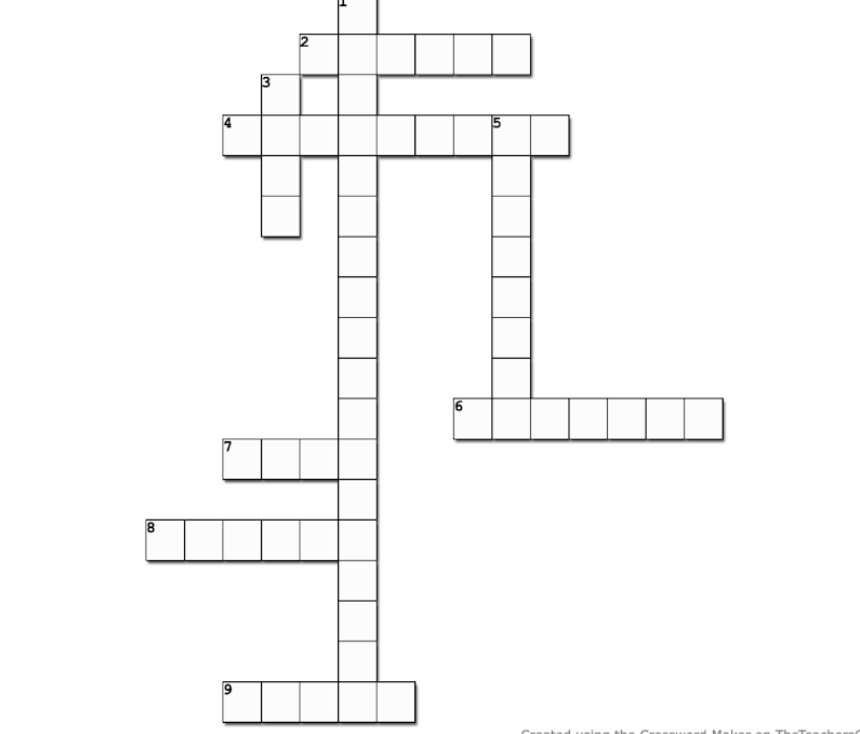 T     H   I     R    T   Y
2 Across: 

The amount of time (in minutes) Nora was in the alternate reality (pg. 62)
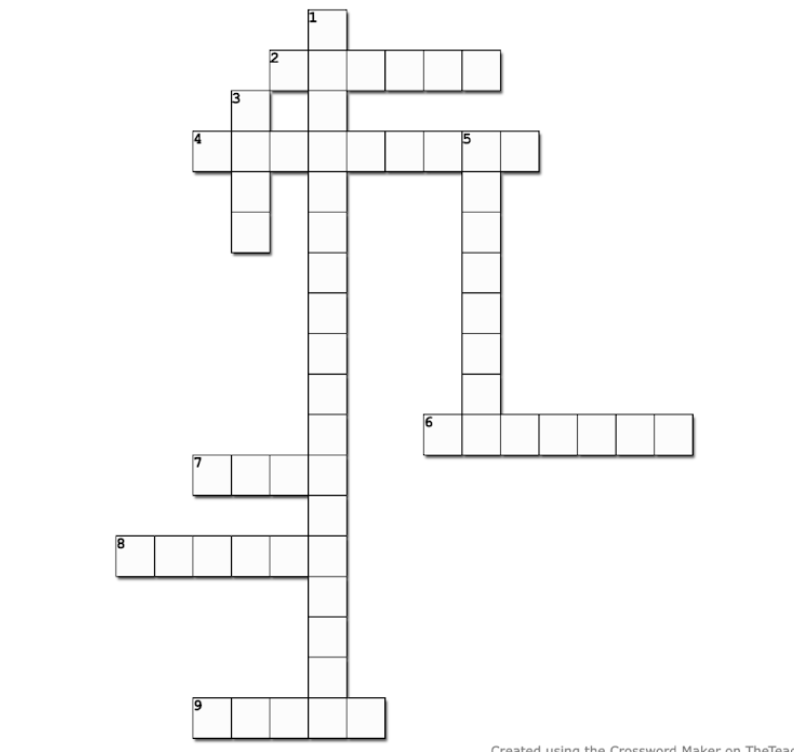 T     H   I     R    T   Y
4 Across: 

Nora’s friend Izzy is living here (pg. 51)
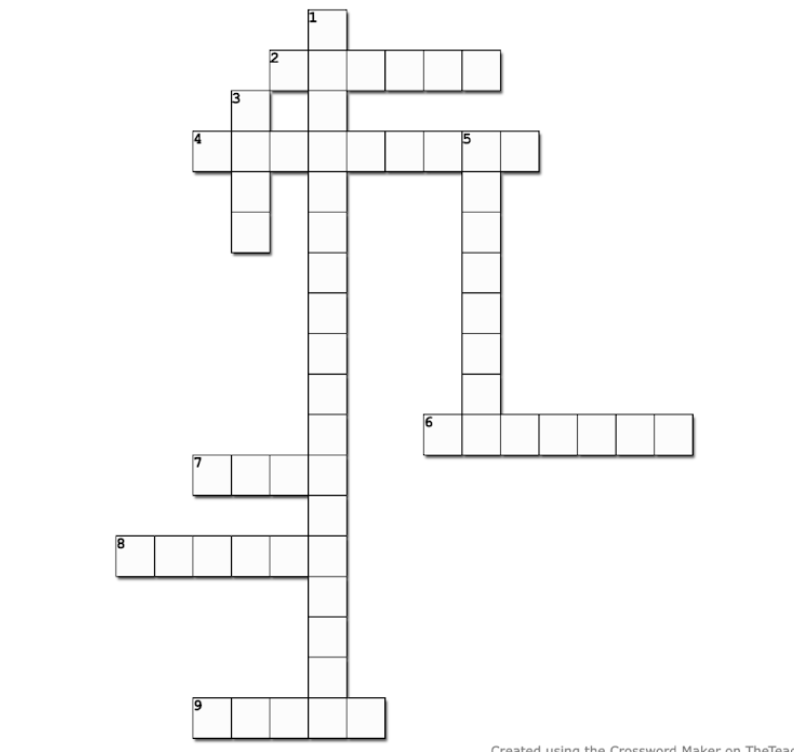 T     H   I     R    T   Y
4 Across: 

Nora’s friend Izzy is living here (pg. 51)
A   U    S    T    R    A   L     I    A
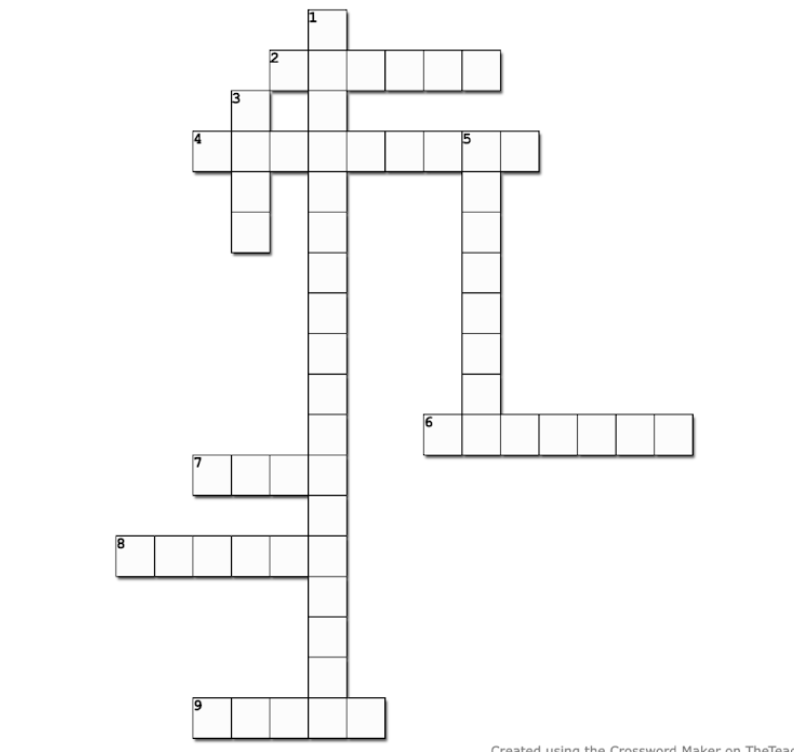 T     H   I     R    T   Y
6 Across: 

The Three Horseshoes pub was located in this country (pg. 44)
A   U    S    T    R    A   L     I    A
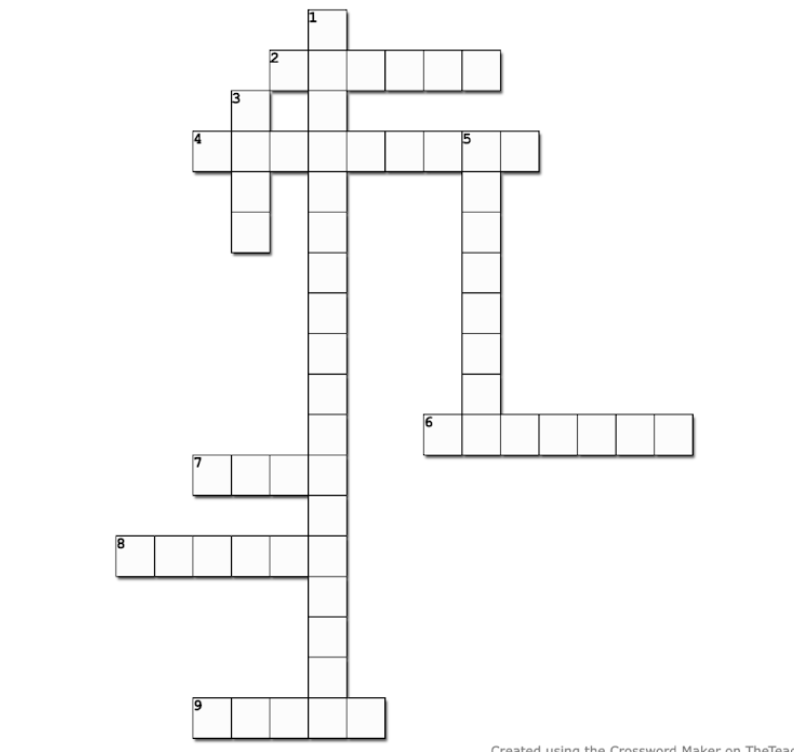 T     H   I     R    T   Y
6 Across: 

The Three Horseshoes pub was located in this country (pg. 44)
A   U    S    T    R    A   L     I    A
E    N    G    L    A   N    D
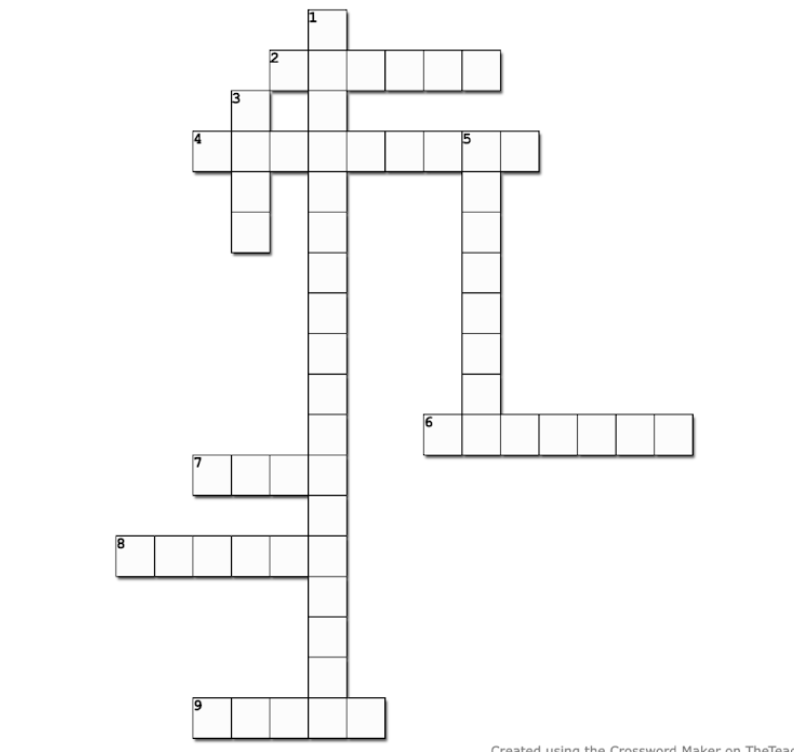 T     H   I     R    T   Y
A   U    S    T    R    A   L     I    A
7 Across: 

The t-shirt Dan was wearing that triggered bad memories for Nora (pg. 55)
E    N    G    L    A   N    D
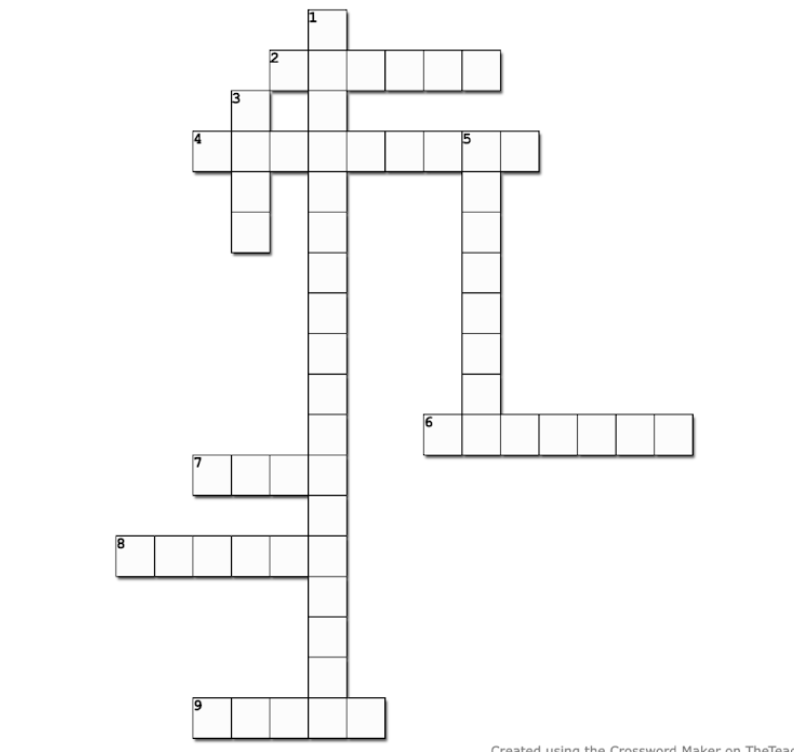 T     H   I     R    T   Y
7 Across: 

The t-shirt Dan was wearing that triggered bad memories for Nora (pg. 55)
A   U    S    T    R    A   L     I    A
E    N    G    L    A   N    D
J   A   W   S
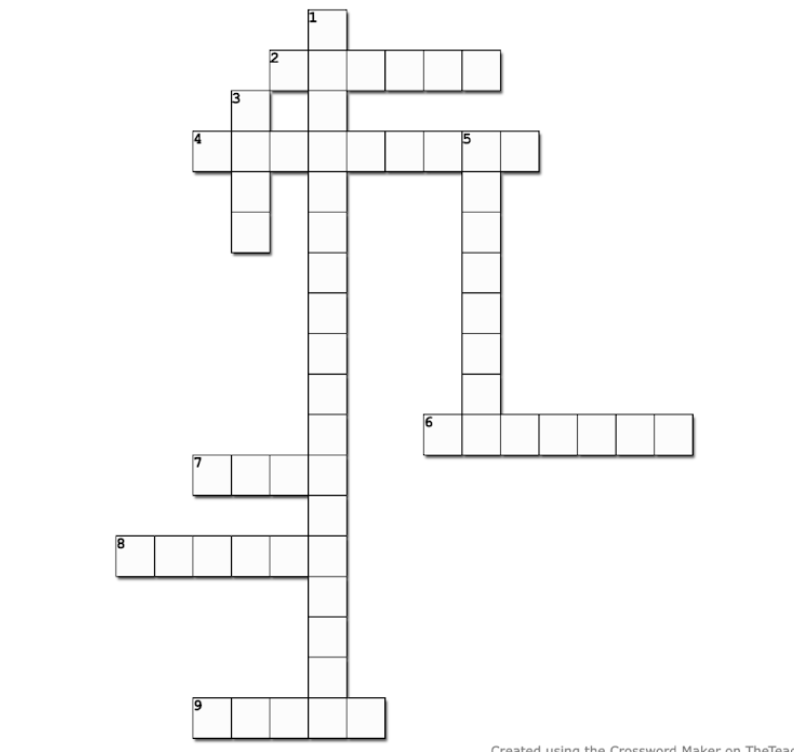 T     H   I     R    T   Y
8 Across: 

Izzy sent Nora a picture of these via text message (pg. 51)
A   U    S    T    R    A   L     I    A
E    N    G    L    A   N    D
J   A   W   S
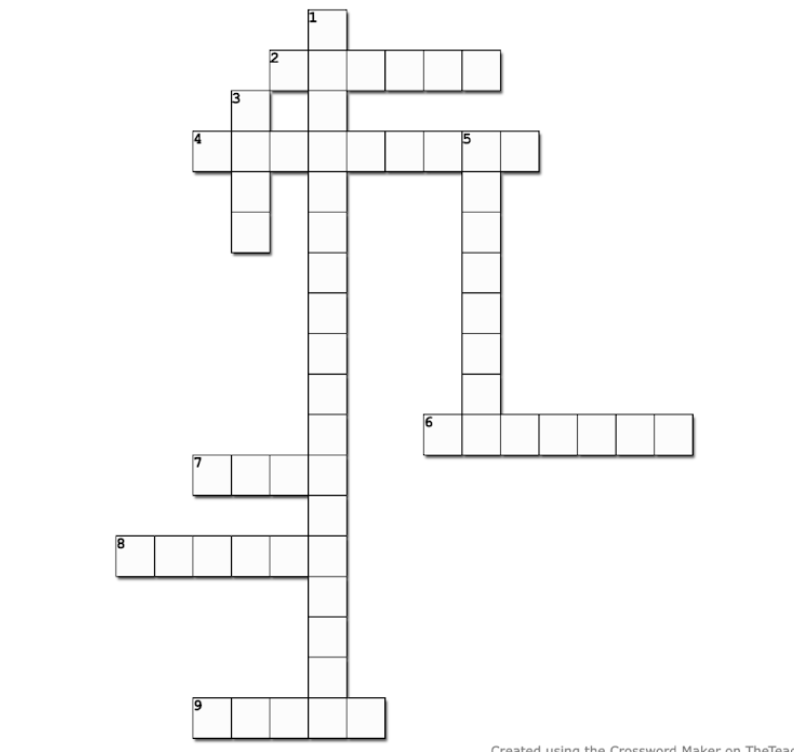 T     H   I     R    T   Y
A   U    S    T    R    A   L     I    A
8 Across: 

Izzy sent Nora a picture of these via text message (pg. 51)
E    N    G    L    A   N    D
J   A   W   S
W   H    A   L    E     S
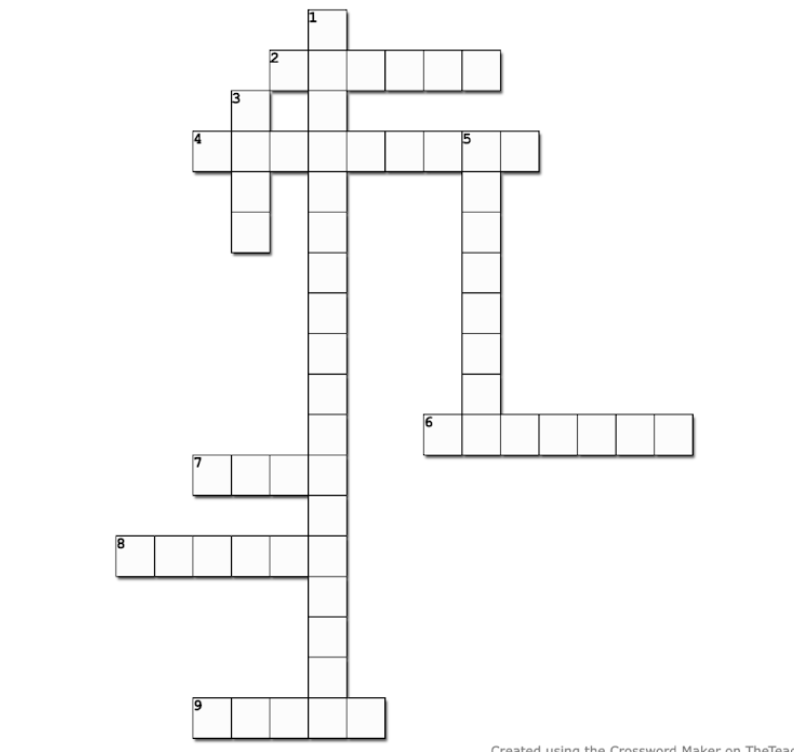 T     H   I     R    T   Y
A   U    S    T    R    A   L     I    A
9 Across: 

The game Mrs. Elm was playing by herself (pg. 61)
E    N    G    L    A   N    D
J   A   W   S
W   H    A   L    E     S
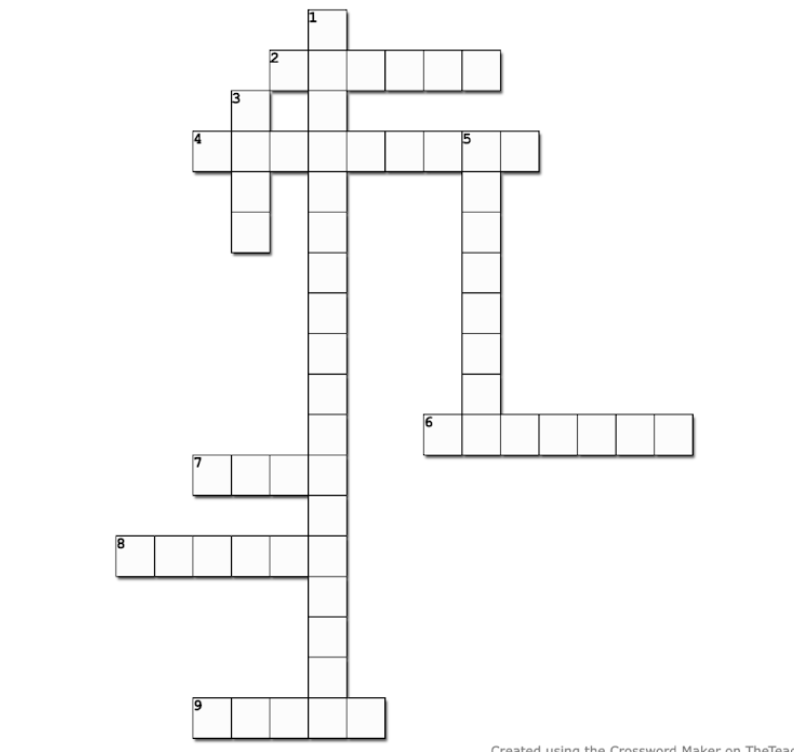 T     H   I     R    T   Y
A   U    S    T    R    A   L     I    A
9 Across: 

The game Mrs. Elm was playing by herself (pg. 61)
E    N    G    L    A   N    D
J   A   W   S
W   H    A   L    E     S
C   H    E    S    S
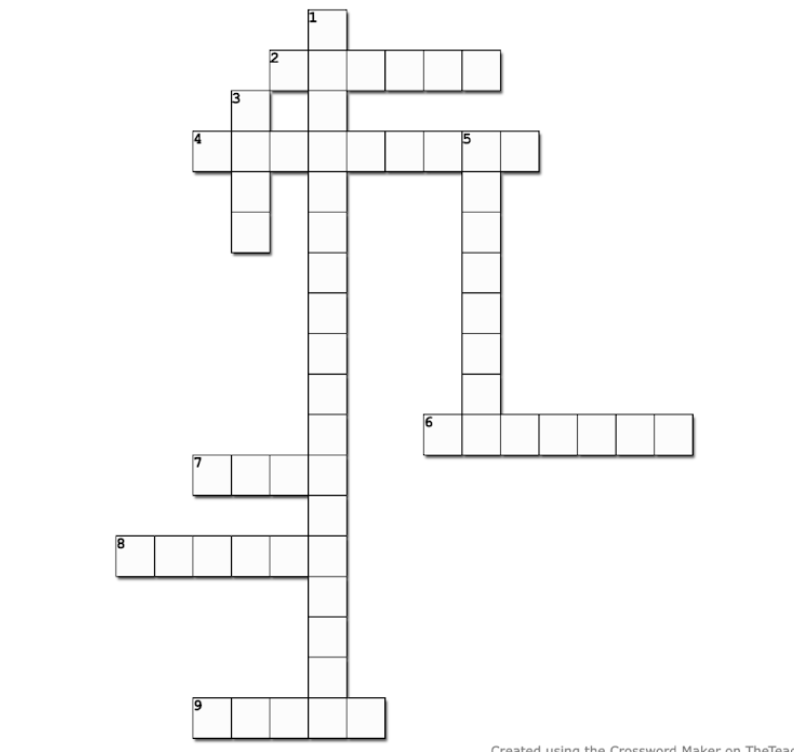 T     H   I     R    T   Y
A   U    S    T    R    A   L     I    A
1 Down: 

The name of Dan and Nora’s pub (pg. 42)
E    N    G    L    A   N    D
J   A   W   S
W   H    A   L    E     S
C   H    E    S    S
T

E
T
H 
R
EEH
O
R
E

H
O
E
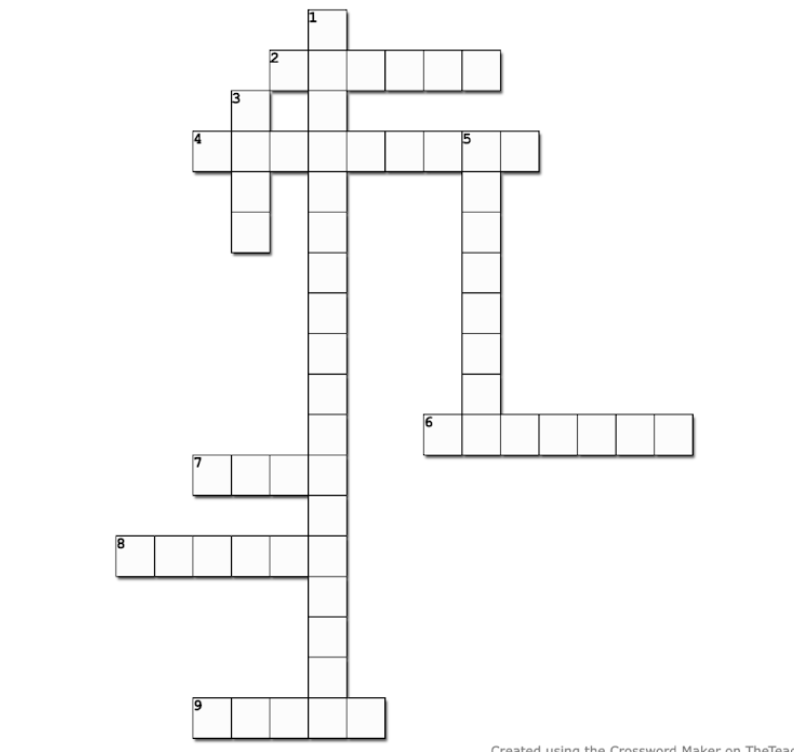 T    H   I     R   T   Y
1 Down:

The name of Dan and Nora’s pub (pg. 42)
A   U    S        R    A   L     I    A
E    N  G    L    A   N   D
J   A   W   S
W   H  A   L    E    S
C   H    E  S    S
[Speaker Notes: **I cant for the life of me figure out how to do the formatting for the down ones]
T

E
T
H 
R
EEH
O
R
E

H
O
E
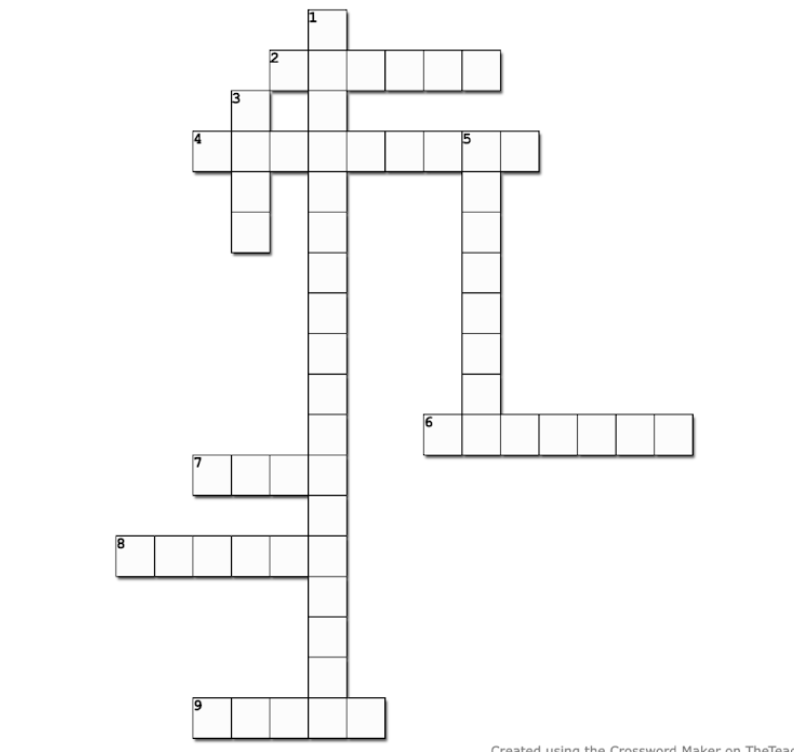 T    H   I     R   T   Y
A   U    S        R    A   L     I    A
3 Down: 

The pub was hosting a _____ night when Nora arrived (pg. 42)
E    N  G    L    A   N   D
J   A   W   S
W   H  A   L    E    S
C   H    E  S    S
[Speaker Notes: **I cant for the life of me figure out how to do the formatting for the down ones]
T

E
T
H 
R
EEH
O
R
E

H
O
E
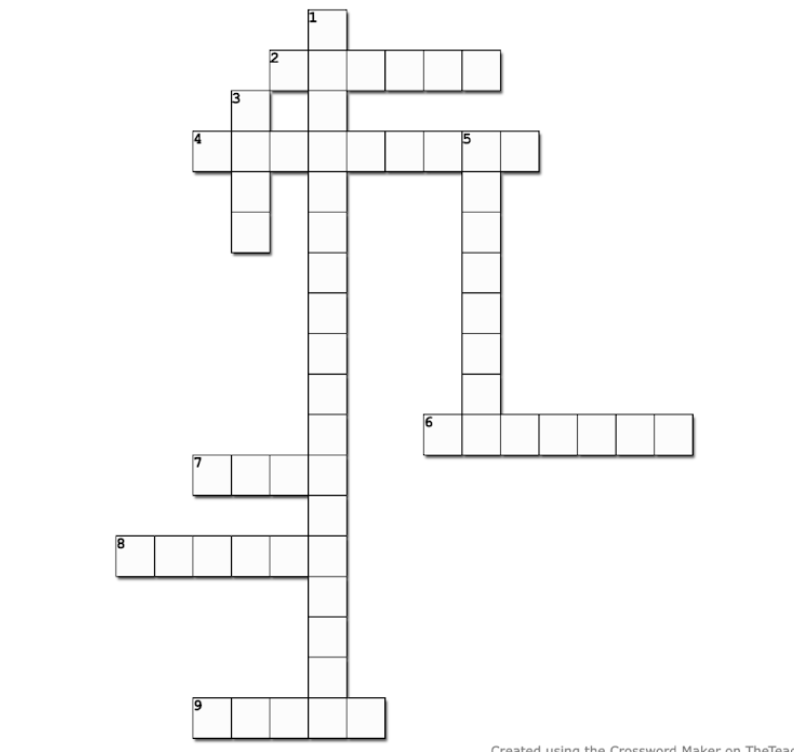 T    H   I     R   T   Y
Q

 I
Z
A   U    S        R    A   L     I    A
3 Down: 

The pub was hosting a _____ night when Nora arrived (pg. 42)
E    N  G    L    A   N   D
J   A   W   S
W   H  A   L    E    S
C   H    E  S    S
[Speaker Notes: **I cant for the life of me figure out how to do the formatting for the down ones]
T

E
T
H 
R
EEH
O
R
E

H
O
E
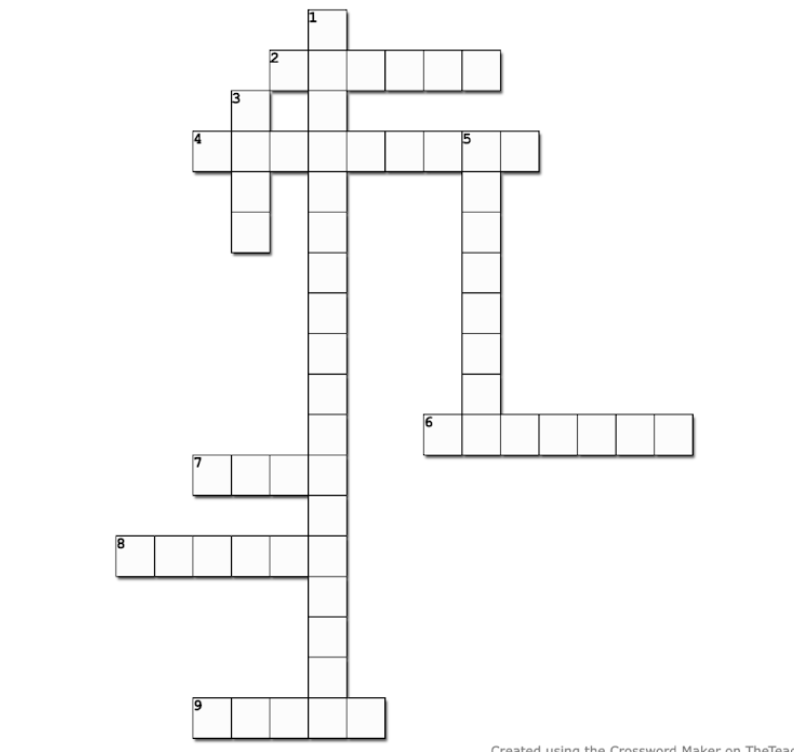 T    H   I     R   T   Y
5 Down: 

A twenty sided polygon is called this (pg. 58)
Q

 I
Z
A   U    S        R    A   L     I    A
E    N  G    L    A   N   D
J   A   W   S
W   H  A   L    E    S
C   H    E  S    S
[Speaker Notes: **I cant for the life of me figure out how to do the formatting for the down ones]
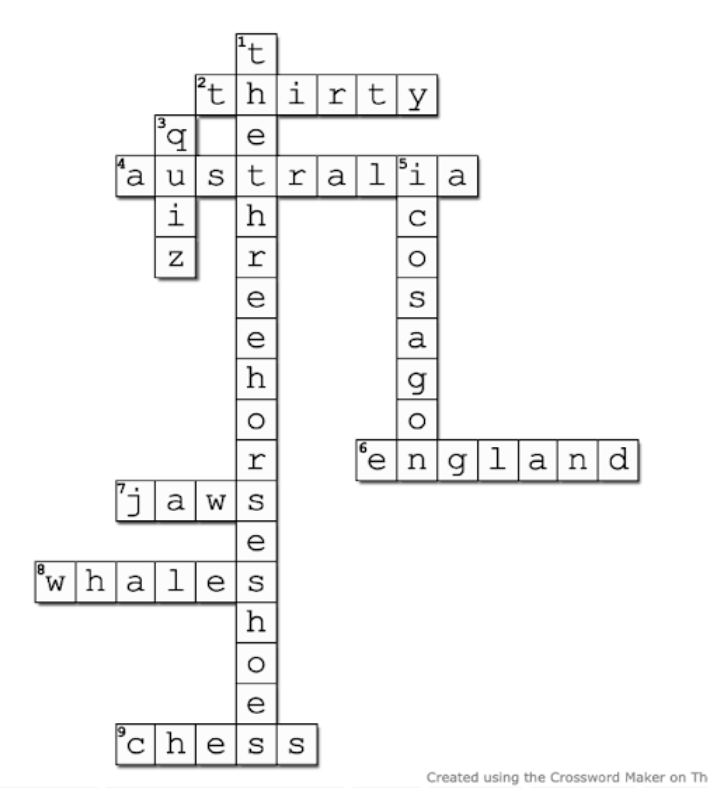 5 Down: 

A twenty sided polygon is called this (pg. 58)
Would You Rather……
Eat Chocolate or Ice Cream
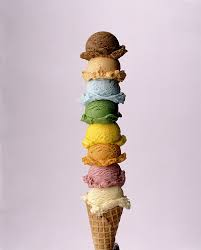 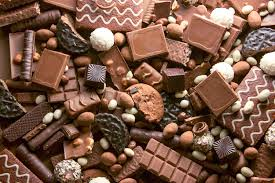 [Speaker Notes: -Ask them what their favorite kind of chocolate/ice cream is]
Would You Rather……
Stay in for Valentines Day or Go Out?
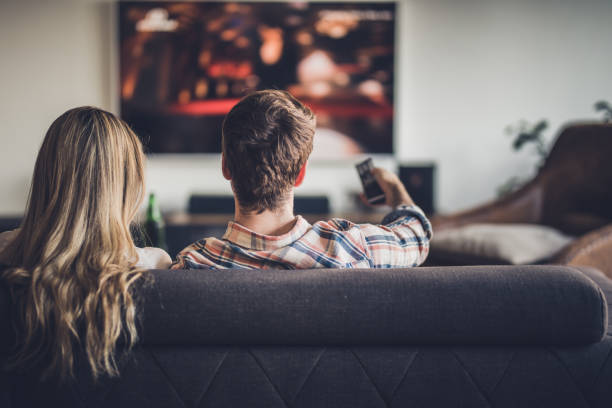 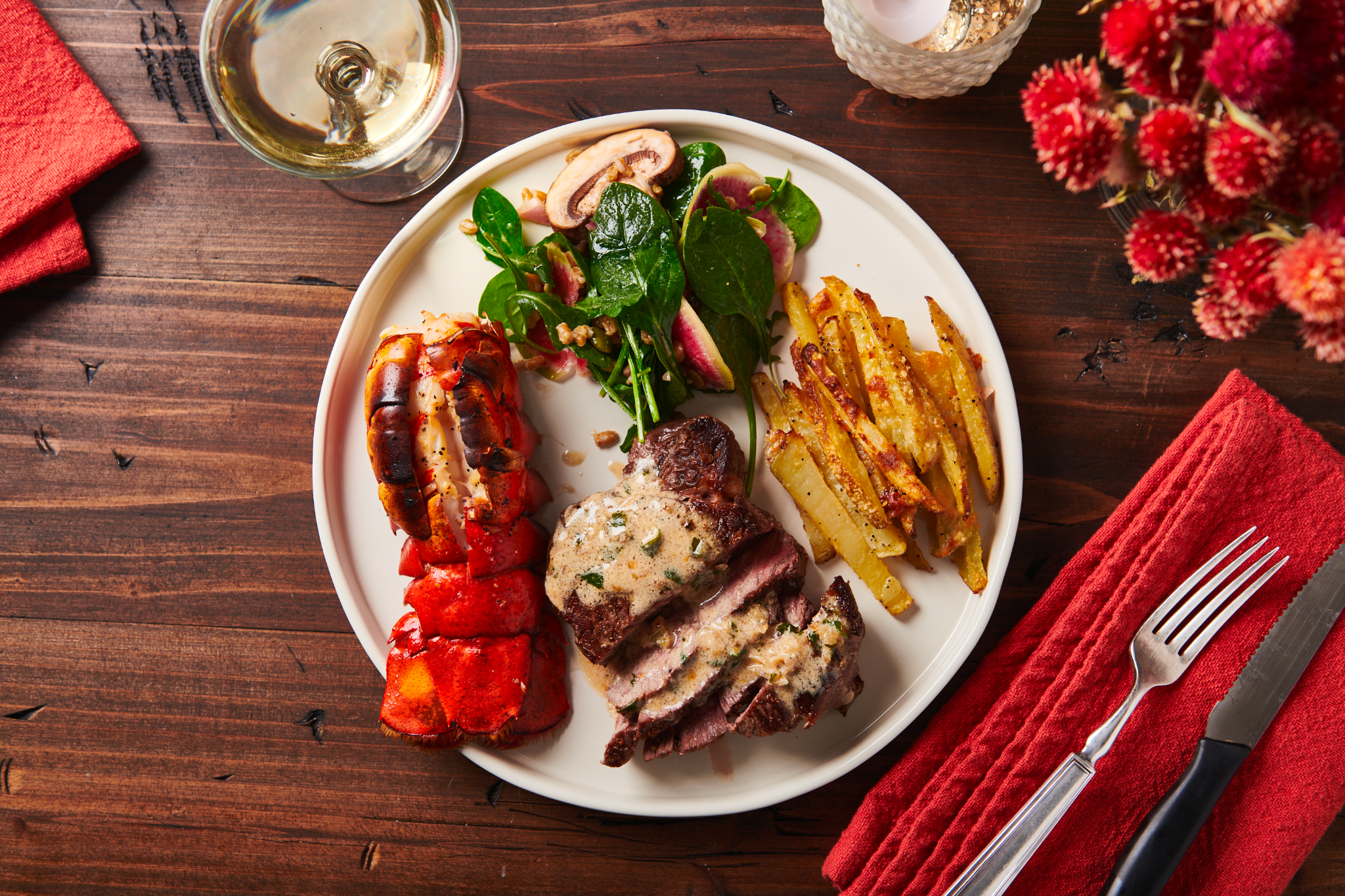 [Speaker Notes: -Go our for]
For Next Week
Read “The Only Way to Learn is to Live” to “Fire” 
Pages 64-82
Complete Worksheets A & B 
Complete Crossword Puzzle 

See you next week :)